Big Data, Education, and Society
January 29, 2020
Special Session Times/Dates
Feb 10, 2pm
Mar 20, 10am

This covers 17 of the 18 respondents
Piazza Discussion Forum
https://piazza.com/class/k5wwh3h78t24z1

Have folks been able to get on to the forum?
Thank you for sending pics
It will lower the chance I call you by the wrong name

If you haven’t sent this yet, please send your pic and name to ryanbaker.handin@gmail.com

Optional, no grade attached, just makes things easier for me
Questions?
Project Ideas
Please speak for about one minute about a project idea
This does not need to be your eventual project idea; it is just an idea
Everyone will speak now, even if you already have a group
Who does not yet have a group, but wants a group?
You have 15 minutes to discuss possible group projects
No commitments required, just collaborations

If you are sure you already have a group, talk with them

If you are sure you don’t want a group, you have my permission to read Facebook/Instagram/Pinterest/Whatever-You-Young-uns-Are-Surfing-in-2020-Arrrrr for 15 minutes
Project ideas
Anyone who has a new project idea compared to the last time they spoke to the class is invited to share their project idea
Project Proposal
Questions? Concerns? Comments?
Let’s discuss the readings
Let’s discuss the readings
Learning Analytics, Educational Data Mining

Can be treated as interchangeable for the purposes of this class
Let’s discuss the readings
What are the core methods of learning analytics/EDM, according to Baker & Siemens?
Many types of EDM/LA Method(Baker & Siemens, 2014; building off of Baker & Yacef, 2009)
Prediction
Structure Discovery
Relationship mining
Distillation of data for human judgment
Discovery with models
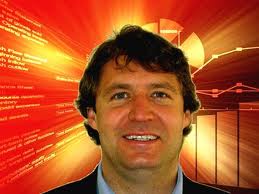 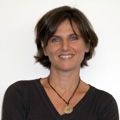 Prediction
Develop a model which can infer a single aspect of the data (predicted variable) from some combination of other aspects of the data (predictor variables)

Which students are bored?
Which students will fail the class?

Infer something that matters, so we can do something about it
Prediction
Classification
Regression
Density Estimation

Latent Knowledge Estimation
Structure Discovery
Find structure and patterns in the data that emerge “naturally”

No specific target or predictor variable

What problems map to the same skills?
Are there groups of students who approach the same curriculum differently?
Which students develop more social relationships in MOOCs?
Structure Discovery
Clustering
Factor Analysis (Exploratory)
Structural Equation Modeling (Exploratory)
Latent Class Analysis

Domain Structure Discovery
Relationship Mining
Discover relationships between variables in a data set with many variables

Are there trajectories through a curriculum that are more or less effective?
Which aspects of the design of educational software have implications for student engagement?
Relationship Mining
Correlation Mining
Causal Data Mining
Association Rule Mining
Sequential Pattern Mining
Network Analysis
MOTIF Analysis
Wise (2019)
Keeps
Prediction
Structure Discovery
Visual Approaches (aka Distillation of data for human judgment)
Discards
Discovery with models
Reframes
Relationship Mining  Temporal Approaches
Adds
Natural Language Processing
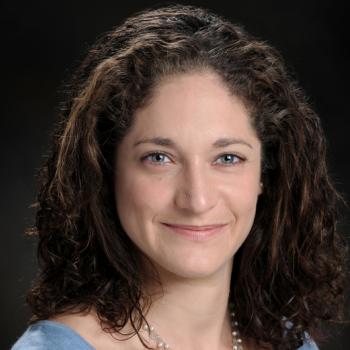 Also
Scheuer & McLaren (2011) add Parameter Estimation
Specifying a model, fitting it to data, and interpreting the parameters
Questions? Comments?
Let’s discuss the readings
What are the goals and core applications of learning analytics/EDM?

What is the difference between the Baker/Siemens view and the Wise view?
Some applications(Baker & Siemens)
Automated detection of learning, engagement, emotion, strategy, for better individualization (Feb 26)
Dropout/success prediction (Feb 5)
Better reporting for teachers, parents, and other stakeholders (Feb 12, 19)
Basic discovery in education
Additional applications(Wise)
Informing Student Self-Direction
Supporting Instructor Planning/Self-Reflection

Both important issues, we will discuss throughout semester
What kinds of data are used in learning analytics?
What kinds of data are used in learning analytics?
“Learning analytics data relates to the process of learning (as opposed to just its outcomes).” – Wise

A narrower view than Baker & Siemens, although if you added “A lot of” to the beginning, we’d probably agree
What kinds of data are used in learning analytics? (Wise)
Activity data
Artifact data (solutions, projects)
“Archival” Outcome data (learning, life outcome)
Experience Sampling
Self-Report
“Meta-Data” Curriculum or Pedagogical Approach Data
What kinds of data are used in learning analytics? (++Baker)
I would definitely suggest adding
Researcher, teacher, and other stakeholder judgments
A lot of prediction modeling leverages this form of data
We will discuss
Examples of each of these and more
In future weeks
Questions? Comments?